Odborné práce na Gymnáziu J. K. Tyla
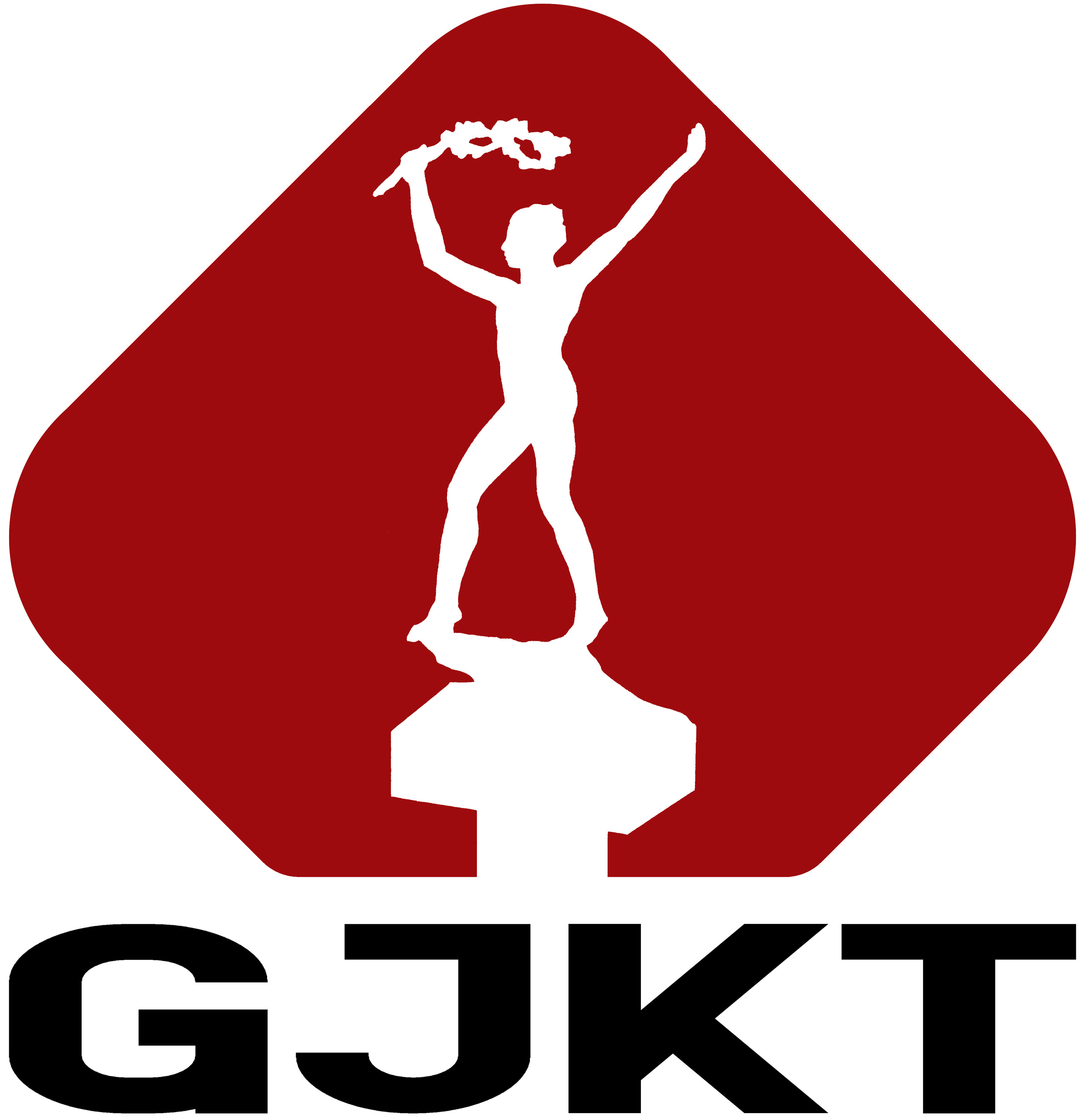 I-KAP 2021
Náš projekt
Každý žák zpracuje ve 3. – 4. ročníku obornou práci na vlastní zvolené téma.
Proč to zavádíme?
Umocnění soft skills ve vzdělávacím procesu na GJKT,
čtenářská gramotnost, informační gramotnost,
podpoření profesní orientace,
hlubší vhled do konkrétního oboru,
posílení účasti našich žáků v přehlídkách studentských prací,
standard na gymnáziích.
Jak má vypadat výsledný produkt (práce)?
Značná variabilita, přílišná svázanost formy je na škodu.
přírodovědné předměty – předpokládá se výzkum,
společenskovědní předměty – často forma eseje,
ze všech vyučovacích předmětů,
minimálně 18 000 znaků.
Jak s tím pracujeme?
Téma si volí každý své, opakování tématu či práce v týmu nevadí,
půl roku na zvolení tématu (3. ročník),
rok na vytvoření práce (3. – 4. ročník),
prezentace před spolužáky,
hodnocení kvality práce i úrovně prezentace,
1 učitel max. 5 žáků,
práce s jedním žákem v průběhu celé doby vzniku -> 20 hodin
Jak nám to zatím jde?
Volba témat jde hladce, přidělili jsme 10 (7 % žáků si nevybralo).
Konzultace jdou dobře.
Výzvou je výkaznictví…
Díky za pozornost!
Matěj Havel

havel@gjkt.cz
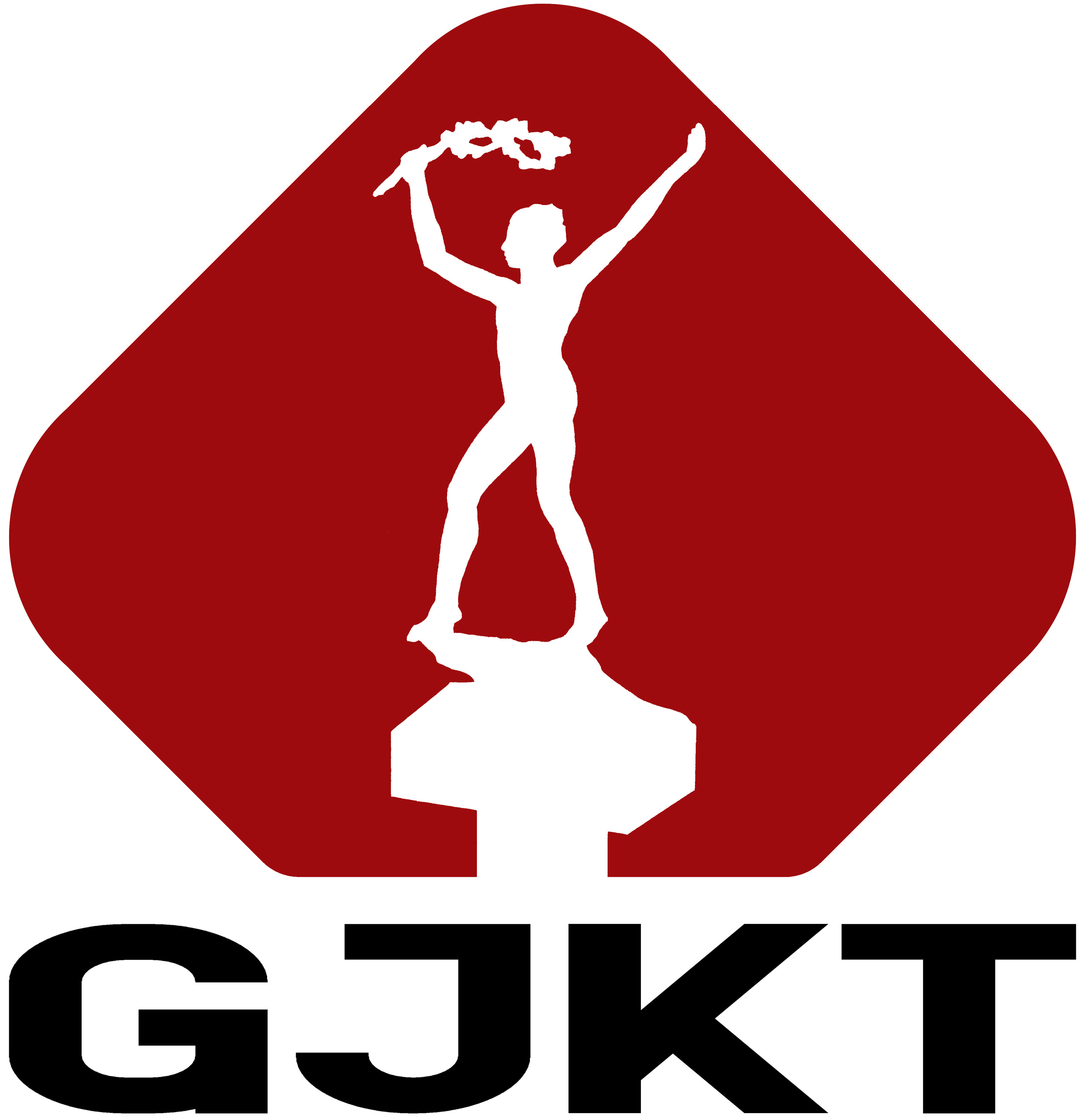